ELETROMAGNETISMO
Humberto Ribeiro
Eletromagnetismo
É a área da Física que estuda os fenômenos relacionados à carga elétrica.
Eletrostática
 Eletrodinâmica
 Magnetismo
Eletrostática
É o estudo de cargas elétricas em situação de equilíbrio.
Eletrização
 Lei de Coulomb
 Campo Elétrico
 Potencial Elétrico
 Condutores em Equilíbrio Eletrostático
ELETRIZAÇÃO
Humberto Ribeiro
1. Introdução
Eletrização é o estudo dos processos capazes de tornar a matéria eletrizada.
2. Carga Elétrica
Experimento de Rutherford
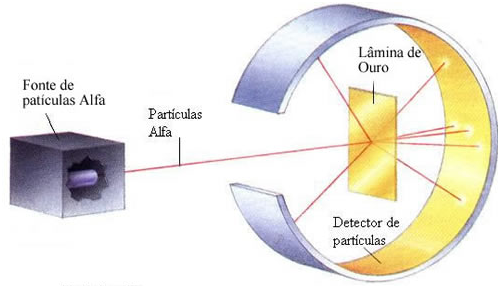 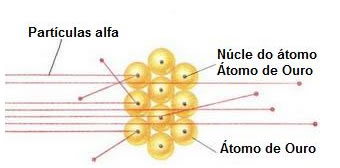 Modelo Atômico de Rutherford
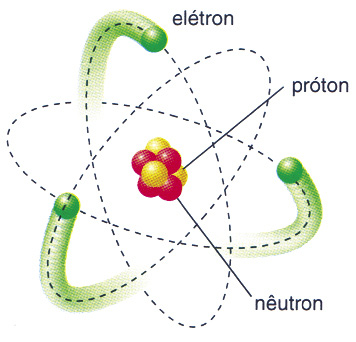 Conceito de Carga Elétrica
Carga elétrica é a propriedade da matéria existente nos prótons e elétrons responsável pelas as forças atrativas entre ambos.
Carga Elétrica Elementar
É o menor valor possível da carga elétrica.
Carga do próton = +e (+1,6  10-19 C)
Carga do elétron = -e (-1,6  10-19 C)
3. Corpo Neutro e Corpo Eletrizado
Corpo Neutro
É todo corpo no qual o número de prótons em seus átomos é igual ao número de elétrons (NP = NE).
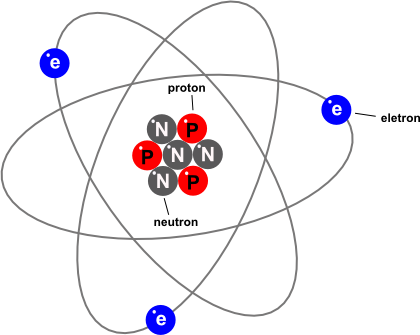 Carga do núcleo = +3e
Carga da eletrosfera = -3e
Carga total: Q = +3e – 3e
Corpo Eletrizado ou Carregado
É todo corpo no qual o número de prótons em alguns dos seus átomos é diferente do número de elétrons (NP  NE).
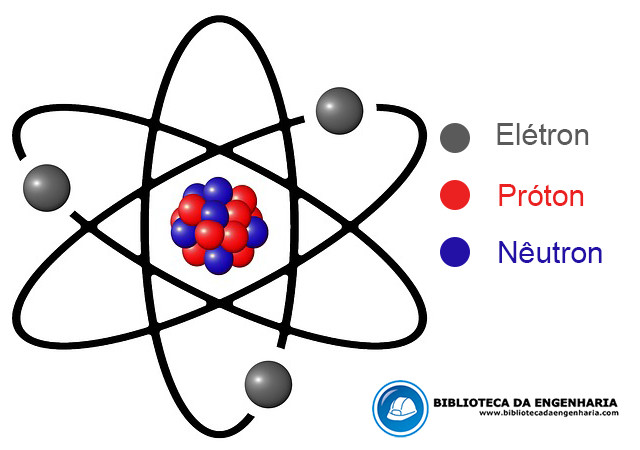 Carga do núcleo = +9e
Carga da eletrosfera = -3e
Carga total: Q = +9e – 3e
Q = +6e
NP > NE  Posistivamente eletrizado
NP < NE  Negativamente eletrizado
Observação
Os processos de eletrização só ocorrem mediante remoção de elétrons, nunca de prótons.
4. Condutores e Isolantes
Condutores
São todos os materiais nos quais é necessário pouca energia para a remoção de elétrons dos átomos.
O Cobre (Cu)
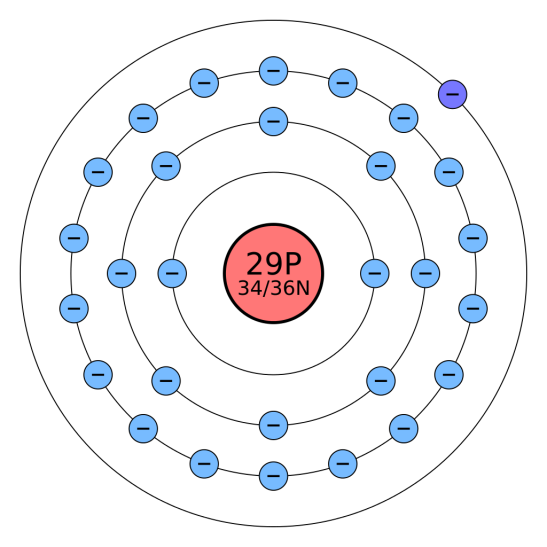 Nos condutores os elétrons mais externos tem liberdade de percorrer todo o condutor, são os chamados “elétrons livres”
Em geral os metais, por serem elementos pesados, são bons condutores.
Isolantes
São todos os materiais nos quais é necessário muita energia para a remoção de elétrons dos átomos.
O Carbono (C)
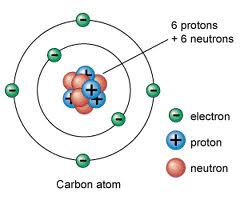 Nos isolantes os elétrons mais externos não tem liberdade de percorrer o condutor (elétrons fixos)
Em geral os materiais sintéticos a base de carbono são bons isolantes: plástico, borracha e polímeros em geral.
5. Princípios da Eletrostática
Princípio da Quantização da Carga Elétrica
O Carbono (C)
Carga inicial: Q0 = 0
-5e
-4e
-6e
Após uma remoção: Q1 = +1e
Após duas remoções: Q2 = +2e
+6e
6P
Após “n” remoções: Qn = +ne
A carga elétrica de um corpo é sempre igual a um múltiplo inteiro da carga elementar.
n  número de elétrons removidos
e  carga elementar = 1,6  10-19 C
Princípio da Atração e Repulsão
Cargas de mesmo sinal se repelem e cargas de sinais opostos se atraem.
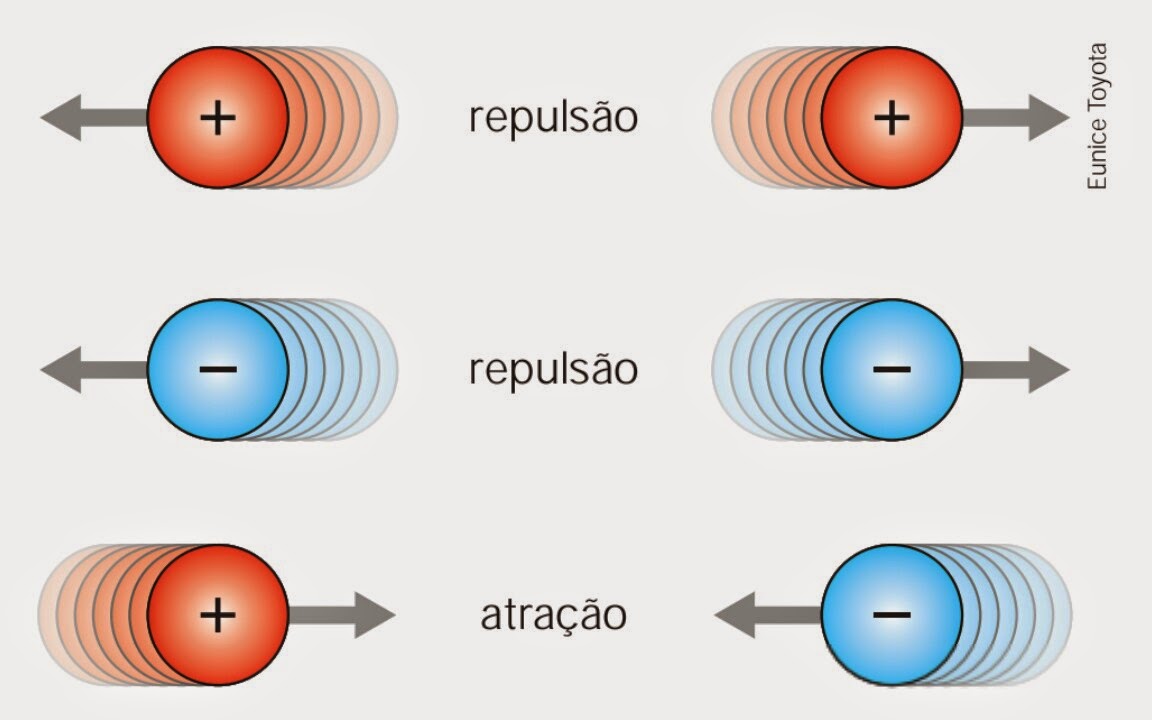 Princípio da Conservação da Carga Elétrica
Sistemas Eletricamente Isolados
São sistemas que não doam nem recebem carga elétrica do meio externo.
Em sistemas eletricamente isolados a carga elétrica permanece constante
6. Processos de Eletrização
São todos os procedimentos capazes de deixar um corpo eletrizado.
Eletrização por Atrito
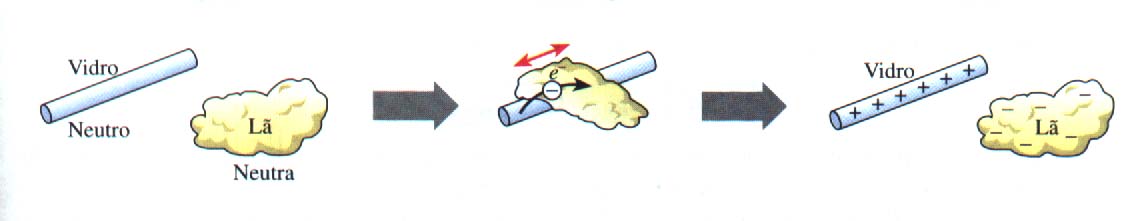 Características
Os corpos ficam com cargas de mesmo valor e sinais opostos.
Após o atrito os corpos se atraem.
Ocorre a conservação da carga elétrica porque o sistema é isolado
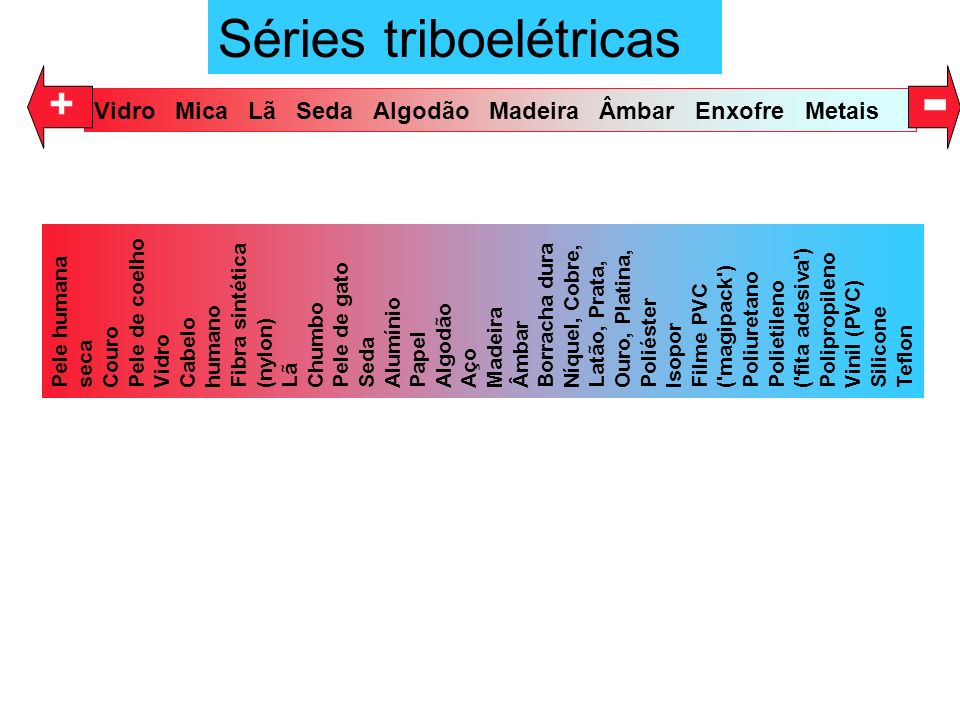 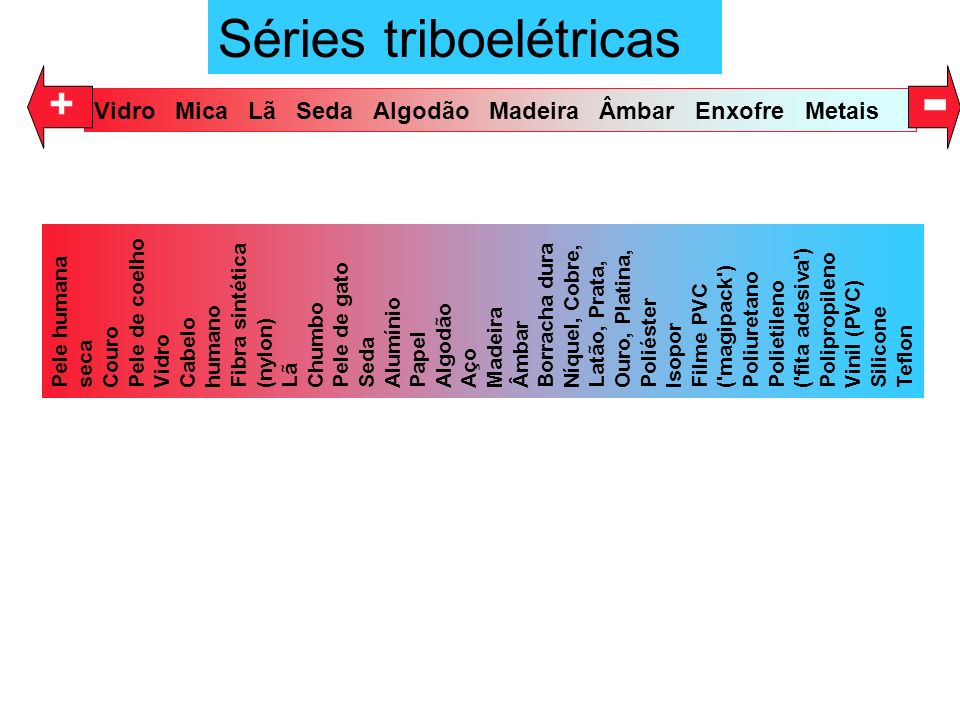 Eletrização por Contato de Condutores Idênticos
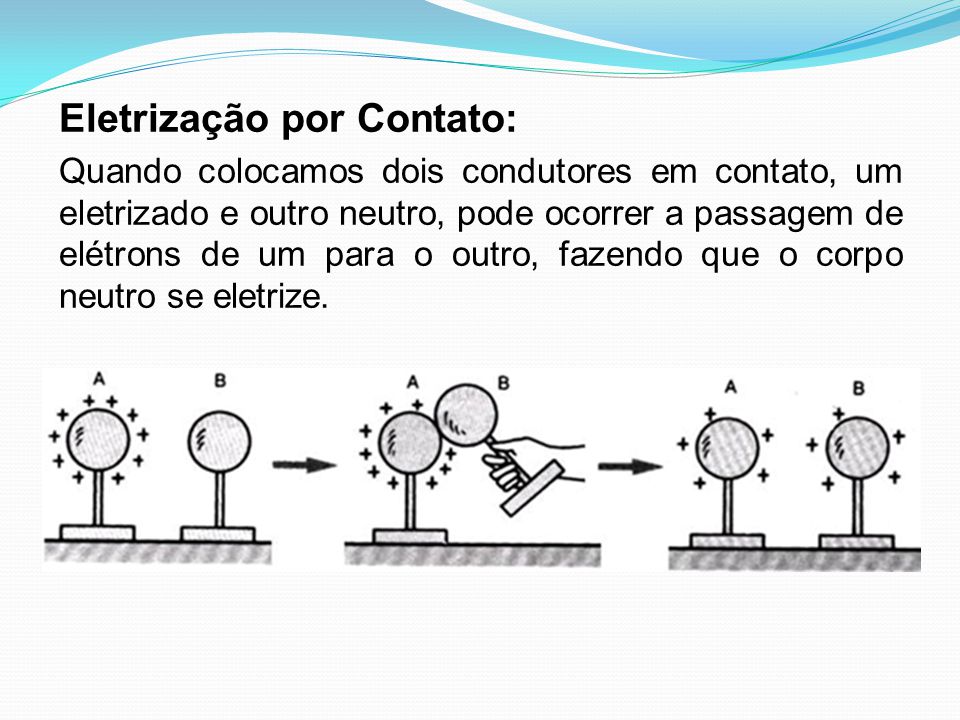 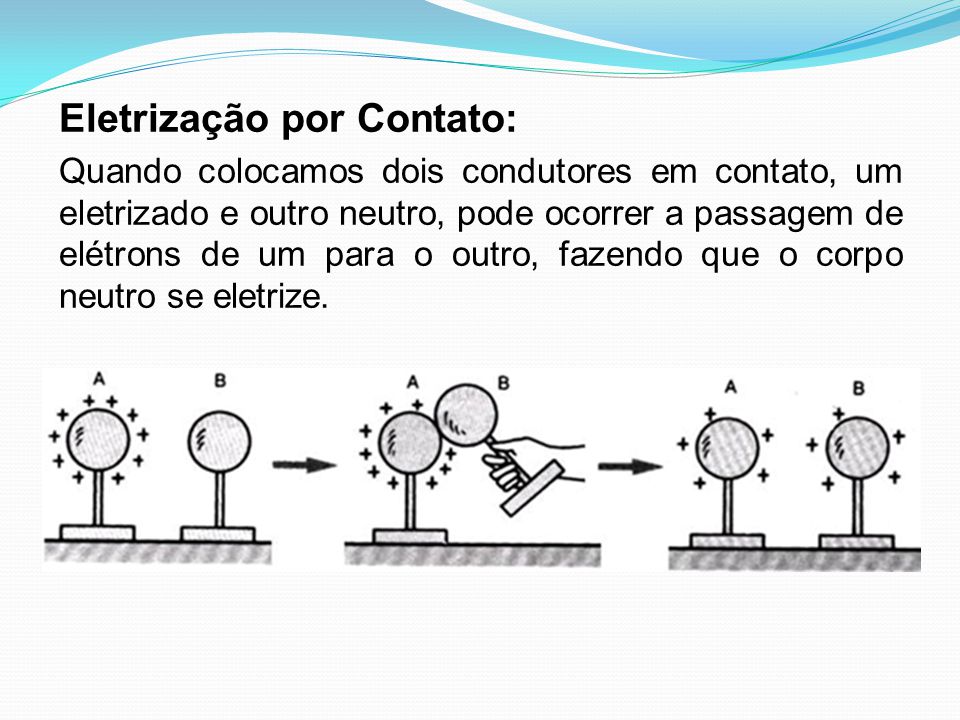 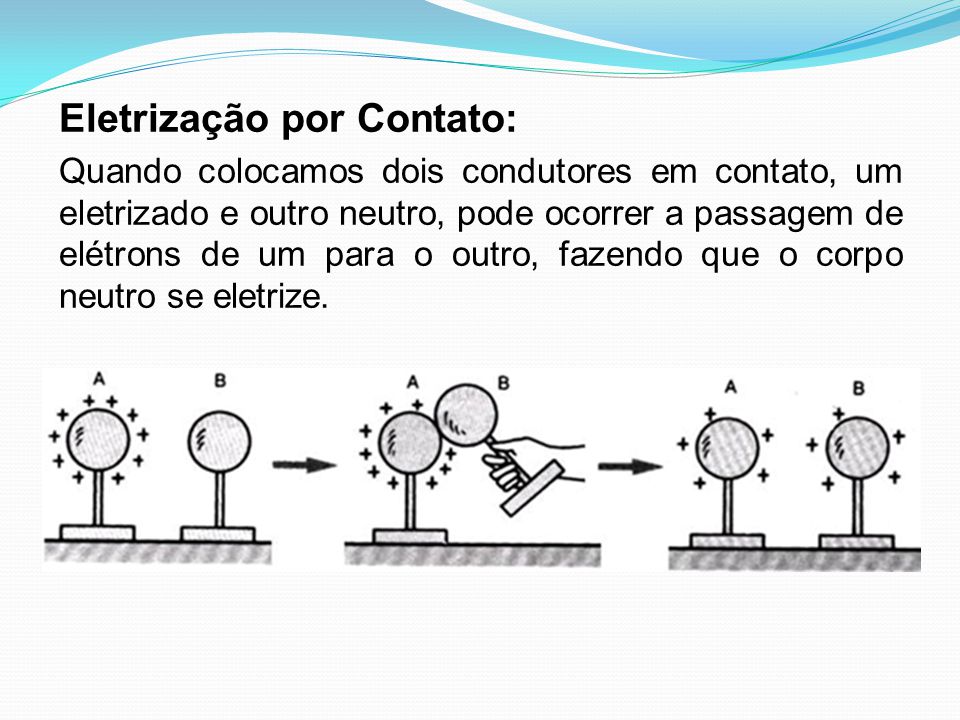 Características
Os corpos ficam com cargas iguais.
Após o contato os corpos se repelem.
Ocorre a conservação da carga elétrica porque o sistema é isolado
Caso Geral
QA + QB = 2Q’
Carga inicial: QIni = QA + QB
QA
QB
Q’
Q’
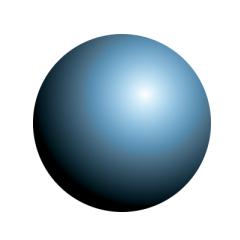 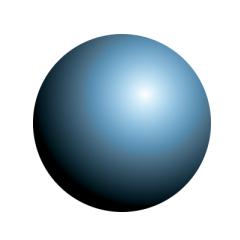 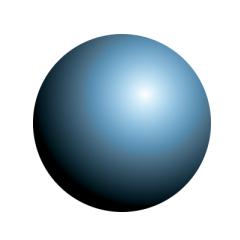 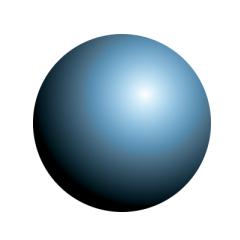 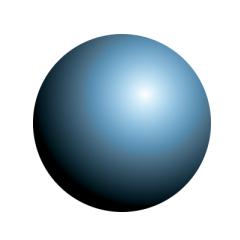 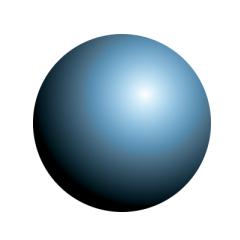 A
B
A
B
A
B
Carga final: QFin = Q + Q = 2Q
Conservação da carga: QIni = QFin
Eletrização por Indução
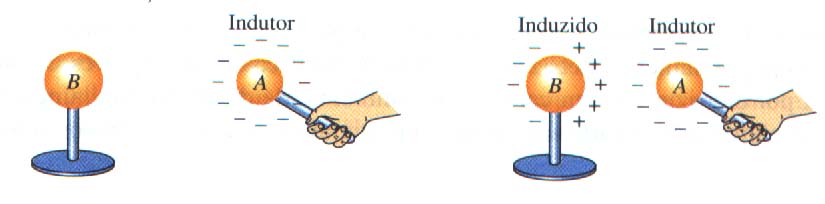 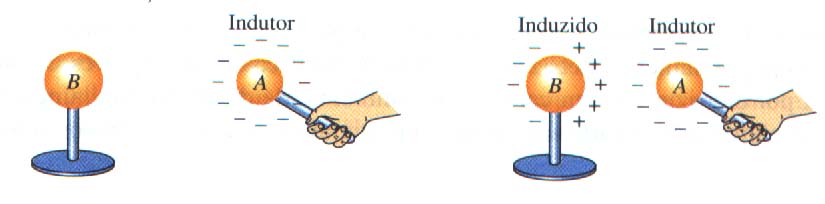 Fio
Terra
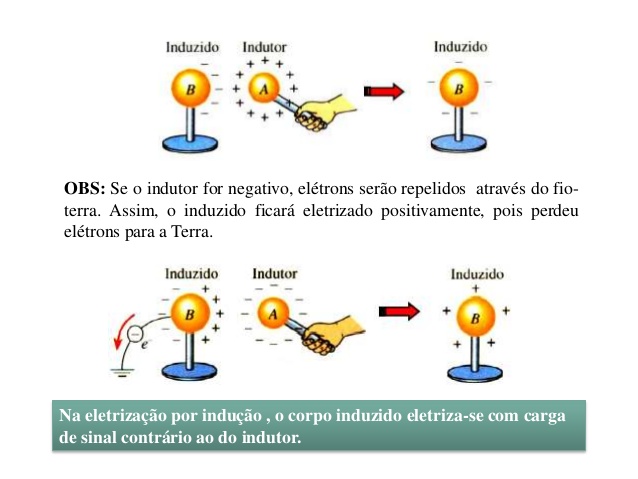 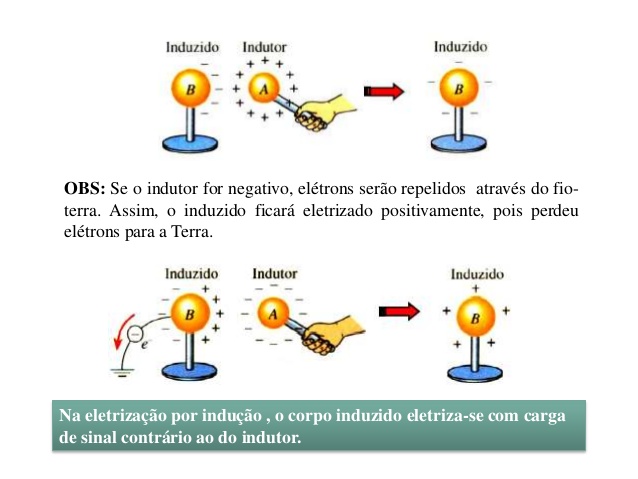 Características
O induzido fica com carga de sinal contrário a do indutor.
Após a indução os corpos se atraem.
Não ocorre a conservação da carga elétrica.
7. Eletroscópios
São dispositivos que nos permitem avaliar se um corpo está ou não eletrizado.
Pêndulo Elétrico
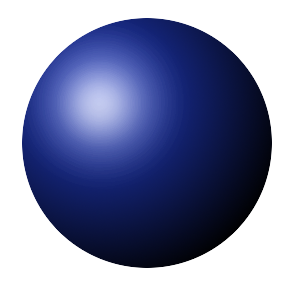 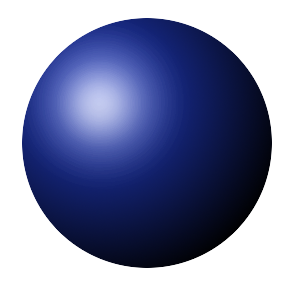 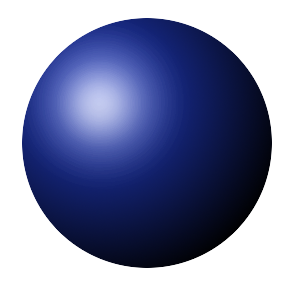 Fio 
isolante
Esfera
condutora
Base 
isolante
-
+
-
+
-
+
+
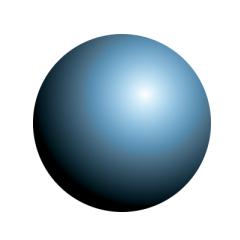 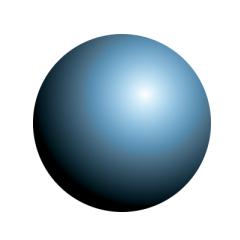 -
-
+
-
+
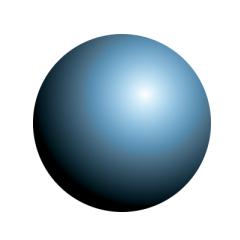 Conclusões
+
-
+
+
-
-
Um corpo eletrizado atrai um corpo neutro, desde que o neutro seja condutor
-
+
-
+
O pêndulo elétrico não nos permite, em primeira análise, avaliar o sinal da carga do corpo.
Eletroscópio de Folhas
-
+
-
+
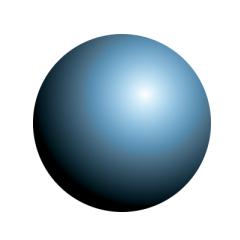 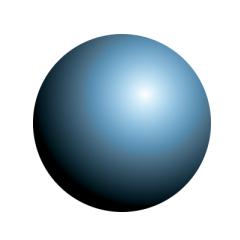 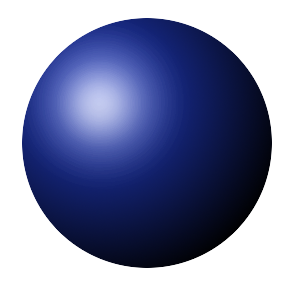 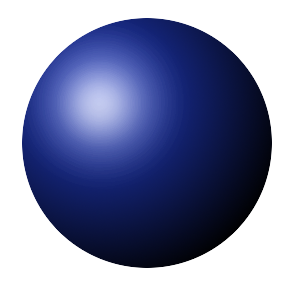 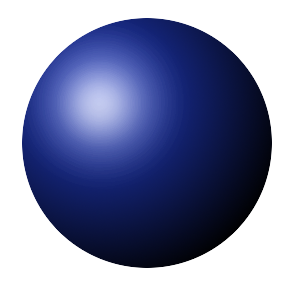 -
-
+
+
-
-
+
+
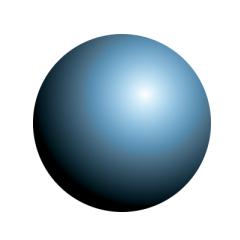 Folhas
condutoras
Esfera
condutora
Corpo
condutor
+
-
+
-
+
-
+
-
-
+
-
+
+
-
+
-
+
-
+
-
+
-
+
-
Conclusão
O eletroscópio de folhas também não nos permite avaliar o sinal da carga do corpo.